Нравственно-патриотическое воспитание детей дошкольного возраста
Подготовили
Воспитатель: Гришук И.В.
Педагог психолог : Бутакова С. В.
«Мы должны строить своё будущее на прочном фундаменте.И такой фундамент-патриотизм»                                         Путин В.В.
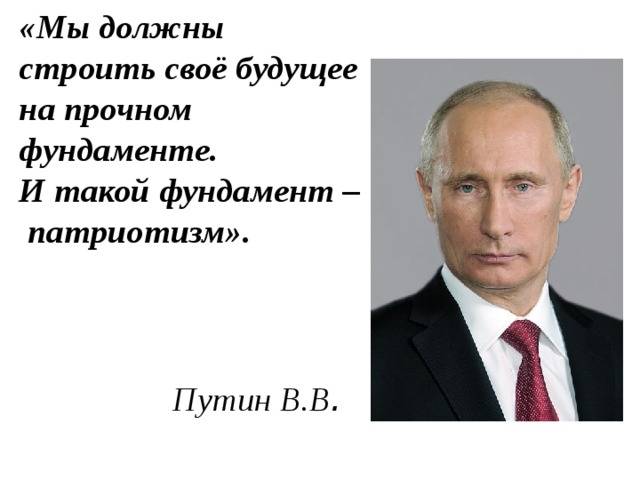 Чувство патриотизма многогранно по содержанию. Это и любовь к своей семье, родным местам, и гордость за свой народ, и ощущение своей неразрывности с окружающим миром, и желание сохранять и приумножить богатство своей страны.
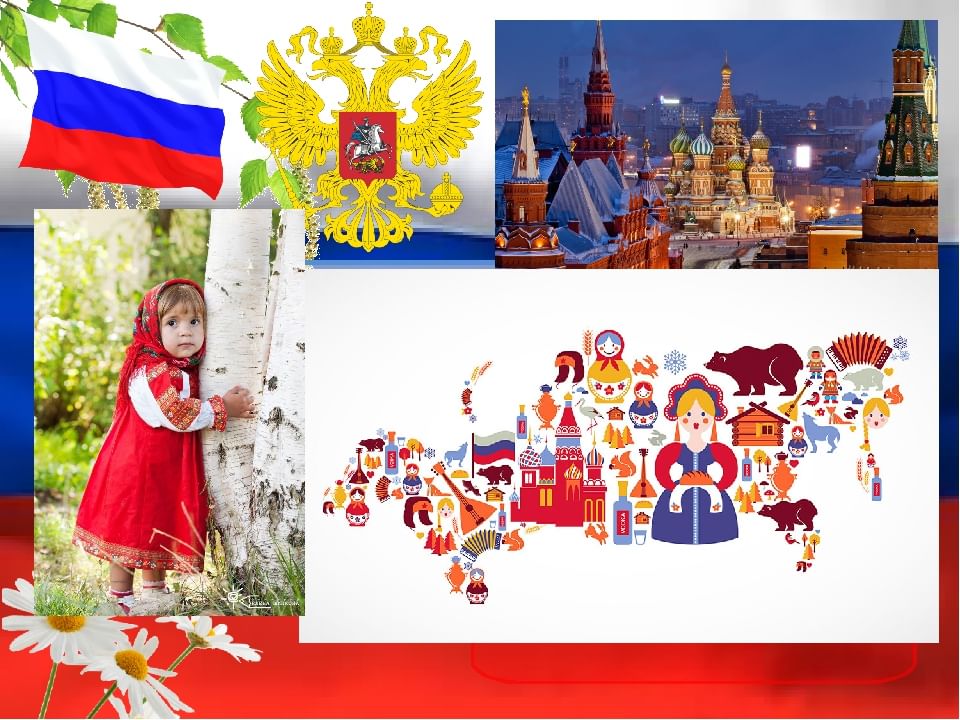 Поэтому нашей задачей, как педагогов,  является:
воспитание у ребенка любви и привязанности к своей семье, дому, детскому саду, улице, городу;
формирование бережного отношения к природе и всему живому;
воспитание уважения к труду;
развитие интереса к русским традициям и промыслам; формирование элементарных знаний о правах человека; расширение представлений о городе;
 знакомство детей с символами государства (герб, флаг, гимн);
чувства ответственности и гордости за достижения страны;
формирование толерантности, чувства уважения к другим народам, их традициям.
«Любовь к родному краю, родной культуре, родной речи начинается с малого – с любви к своей семье, к своему жилищу, к своему детскому саду. Постепенно расширяясь, эта любовь переходит в любовь к Родине, её истории, прошлому и настоящему, ко всему человечеству» 
                             Дмитрий Сергеевич Лихачев
Поэтапная работа по данному направлению патриотического воспитания реализуется по следующим  направлениям:

 Методическое сопровождение.
 Работа с детьми
 Работа с родителями
 Работа с социумом.
Приоритеты
Окружение детей должно отражать национальные черты
Использование всех видов фольклора
Народные праздники и традиции
Народное декоративно-прикладное искусство
Природа – один из важнейших факторов народной педагогики
Знакомство с историческим прошлым России
Каждое из направлений связано между собой и включает в себя:  
 Знакомство с родным городом, его историей
 Знакомство с родным краем и Россией
 Знакомство с наиболее значимыми  историческими событиями своей страны и народа.
Знакомство с былинными героями и их подвигами.  
Знакомство с государственной символикой города, республики, стран.
Система и последовательность работы 
по нравственно-патриотическому воспитанию
Блок 
«Семейные традиции»
Блок
 «Малая родина»
Блок 
«Родной край»
Блок 
«Народная культура»
Блок «Художественная литература»
Блок «Государство»
Младший возраст
Блок «Семейные традиции» -альбом «Моя семья», фотоальбом «Маша группа» 
Блок «Малая родина»- фотографии «Из жизни детского сада», фотоальбом «Мой город»
Блок «Родной край»- картинки, иллюстрации родного края.
Блок «Народная культура»- произведения русского народного творчества, художественные произведения по данной тематике. Предметы декоративно-прикладного искусства  (Матрешки, народные игрушки, куклы в национальных костюмах)
Блок «Художественная литература» - детские народные сказки, стишки, потешки. 
Блок «Государство» - герб, флаг России и портрет действующего президента.
Средний возраст
Блок «Семейные традиции» -альбом «Моя семья», фотоальбом «Моя группа», «Семейные праздники и традиции». 
Блок «Малая родина»- фотографии «Из жизни детского сада», фотоальбом «Памятники и достопримечательности города   Иркутска», «Знаменитые люди  Иркутска». 
Блок «Родной край»- картинки, иллюстрации родного края. Флаг, герб родного края. Фотоальбом  родного края. 
Блок «Народная культура»- произведения русского народного творчества, художественные произведения по данной тематике. Предметы декоративно-прикладного искусства.  Альбомы с изображением народных праздников и обрядов. 
Блок «Художественная литература» - детские народные сказки, стихи, рассказы. 
Блок «Государство» - герб, флаг России и портрет действующего президента. Иллюстрации и сувениры.
Старший  возраст 	
Блок «Семейные традиции» - альбом «Моя семья», фотоальбом «Маша группа», «Семейные праздники и традиции», генеалогическое древо, герб семьи. 
Блок «Малая родина»- спортивные достижения края, роль города в Отечественной войне. Фотоальбом «Памятники и достопримечательности города   Иркутска», «Знаменитые люди  Иркутска». Видео подборка материала по блоку. 
Блок «Родной край» - карта города, Флаг, герб родного края. Фотоальбомы 
«Мой родной край», «Животный мир Сибири», « Красная книга Иркутской области».
Блок «Народная культура»-  произведения русского народного творчества. Предметы декоративно-прикладного искусства.  Жизненный уклад на  Руси, народный календарь, народные праздники.
Блок «Художественная литература»- детские народные сказки, стихи, рассказы. Произведения о Великой Отечественной войне. 
Блок «Государство» - герб, гимн,  флаг России и портрет  президента. Атласы природных зон, растительности и животного мира. Иллюстрации и сувениры.
Подготовительная к школе группа  	
Блок «Семейные традиции» - альбом «Моя семья», фотоальбом «Моя группа», «Семейные праздники и традиции», «Генеалогическое древо моего рода», возможно  «Герб нашего рода», «Мой домашний питомиц». 
Блок «Малая родина»- спортивные достижения края, роль города в Отечественной войне. Фотоальбом «Памятники и достопримечательности города   Иркутска», видео подборка материала по блоку.  Макеты памятников и достопримечательностей родного города, края.  
Блок «Родной край» - карта города, флаг, герб родного края. Фотоальбомы «Мой родной край», «Животный мир Сибири», 
« Красная книга Иркутской области», «Знаменитые люди Иркутской области»
Блок «Народная культура»-  произведения русского народного творчества. Предметы декоративно-прикладного искусства.  Жизненный уклад на  Руси, народный календарь, народные праздники.
Блок «Художественная литература»- детские народные сказки, стихи, рассказы. Произведения о Великой Отечественной войне. Представляется материал дающий первоначальное представление о религии, основных праздниках и традициях. 
Блок «Государство» - герб, гимн,  флаг России и портрет действующего президента. Физическая карта России, политическая карта России, Атласы природных зон, растительности и животного мира. Глобус подборки иллюстраций о жизни народов мира.  Художественный материал о защитниках Родины, информация о наградах ВОВ, тематические альбомы родов войск и боевой техники и. т. д.
Блок «Семейные традиции»
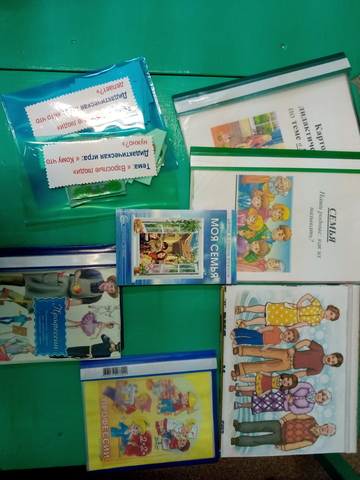 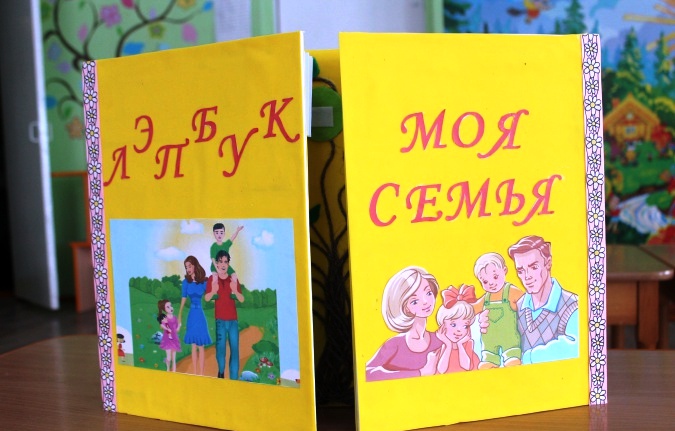 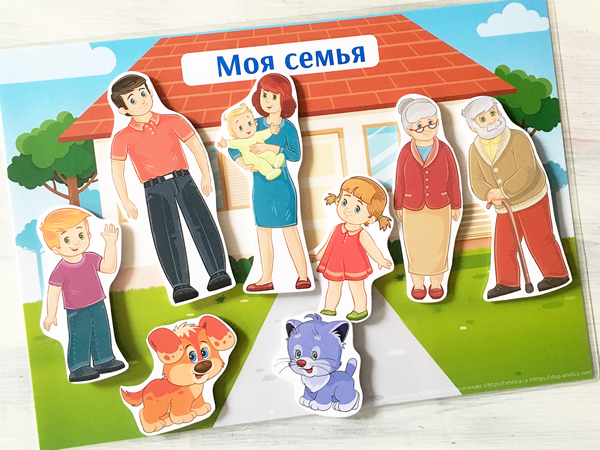 Блок «Малая родина»
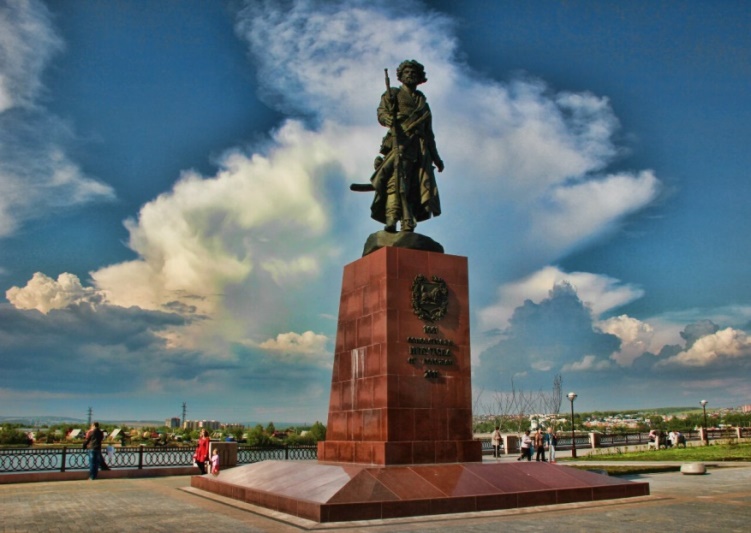 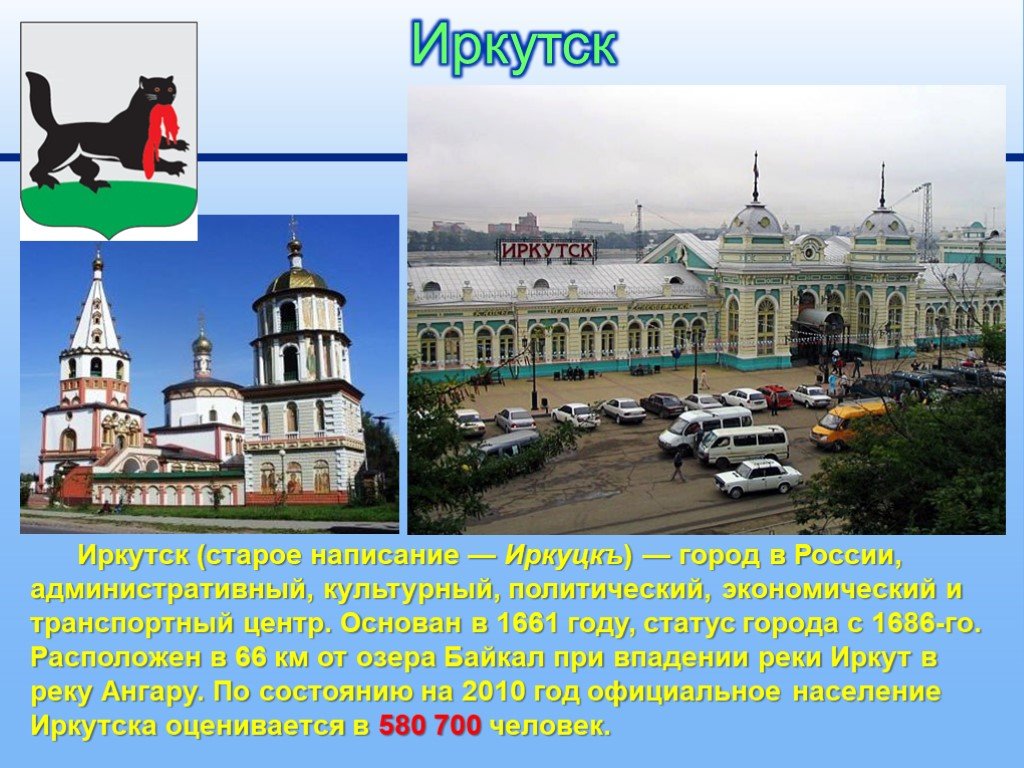 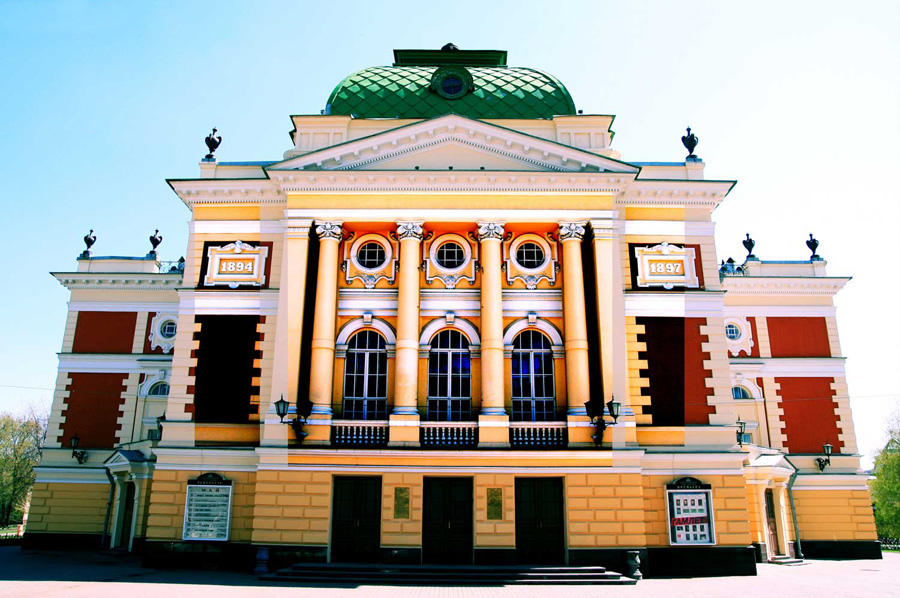 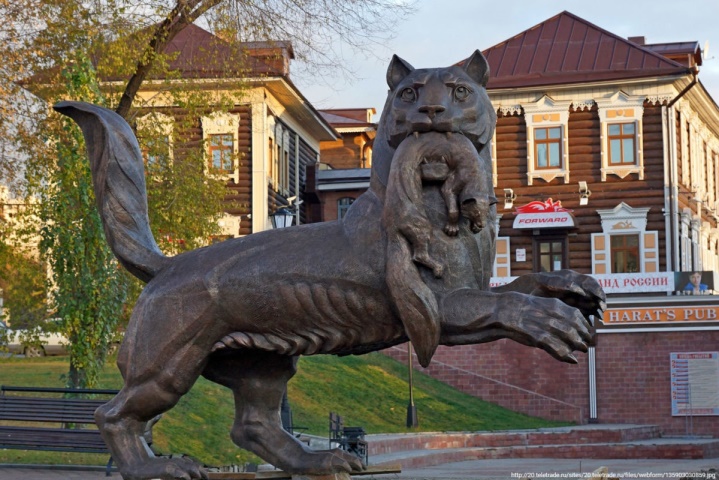 Блок «Родной край»
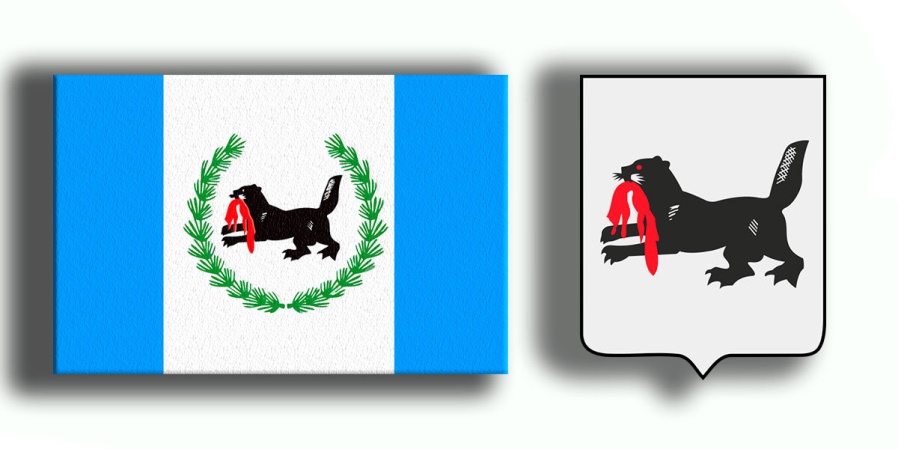 Блок «Народная культура»
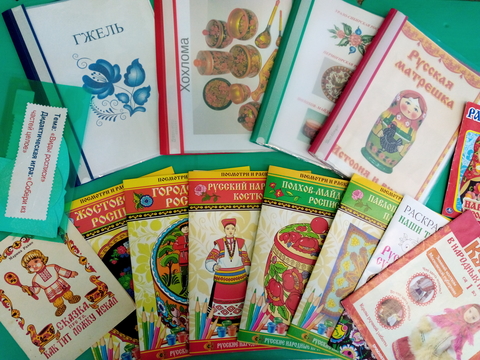 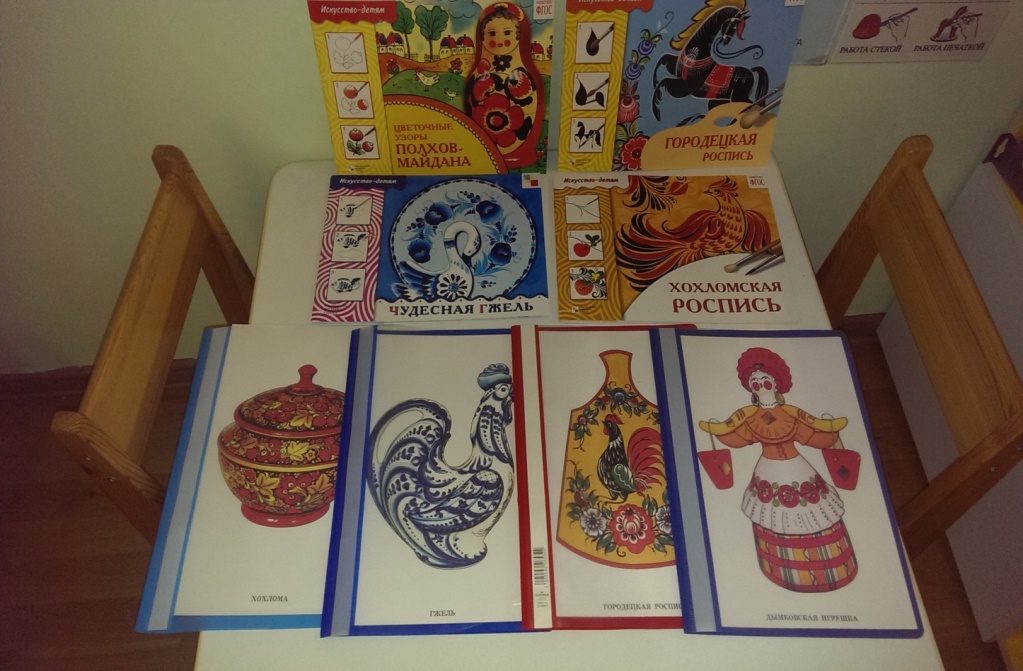 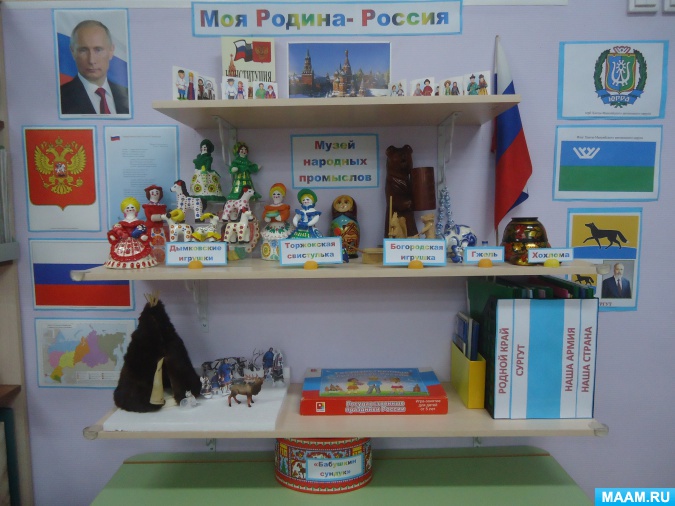 Блок «Художественная литература»
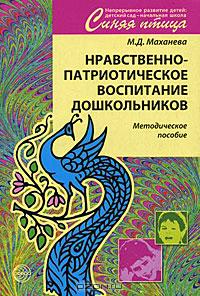 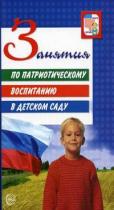 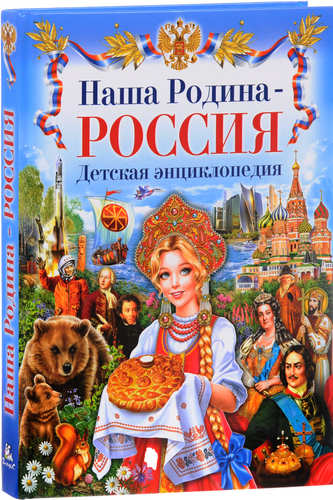 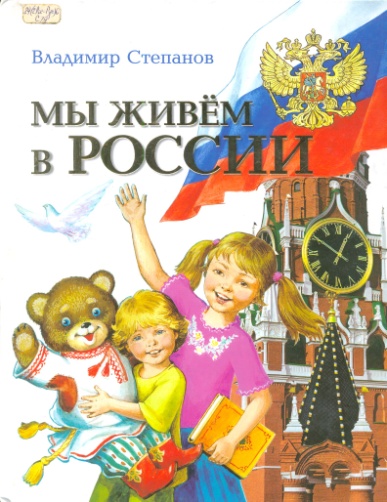 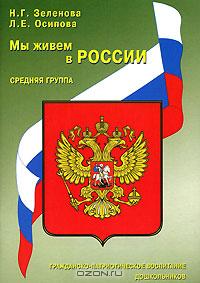 Блок «Художественная литература»
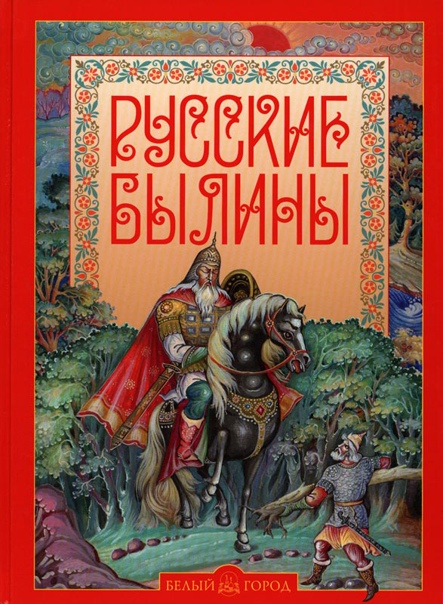 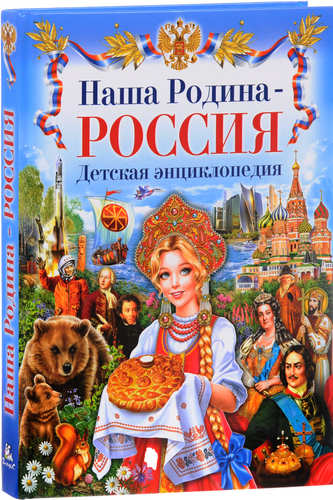 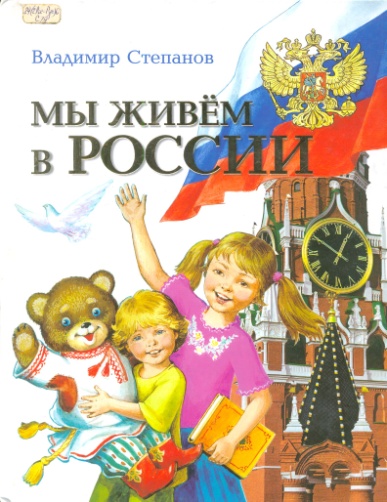 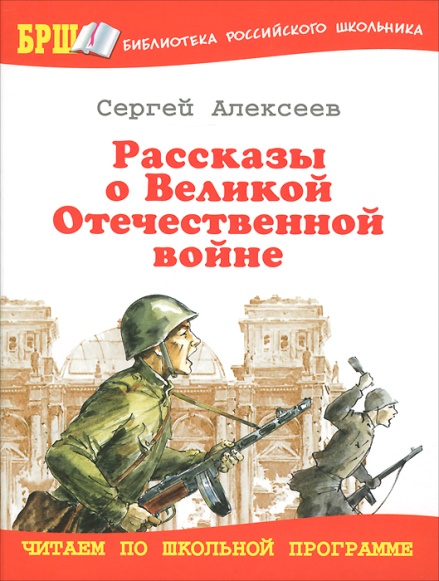 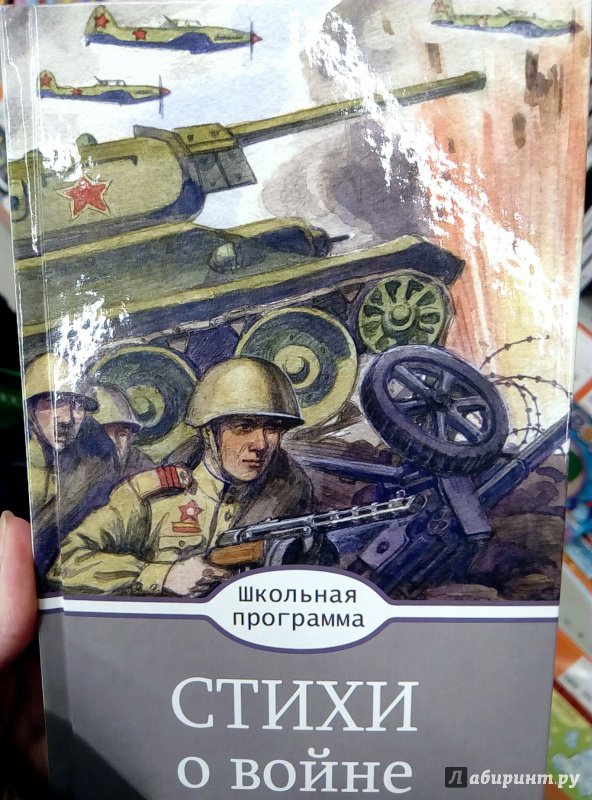 Блок «Государство»
Стен в приемной «Мой родной край»
Книги для стенда
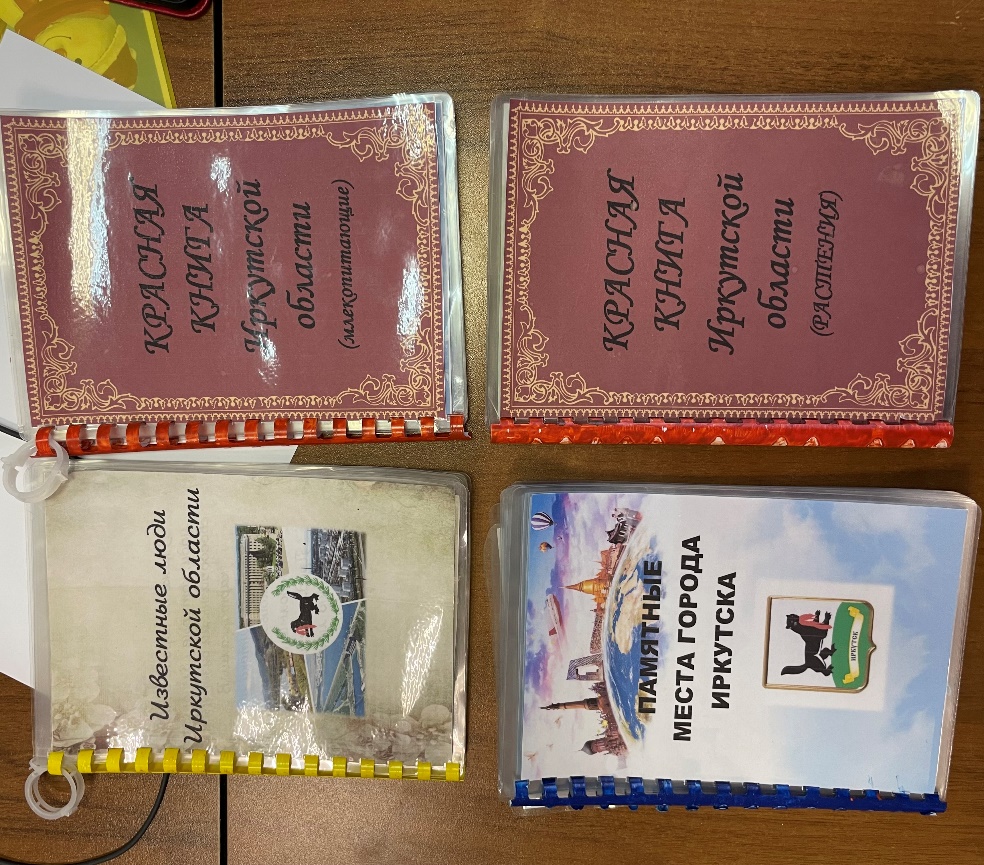 Патриотический уголок в группе
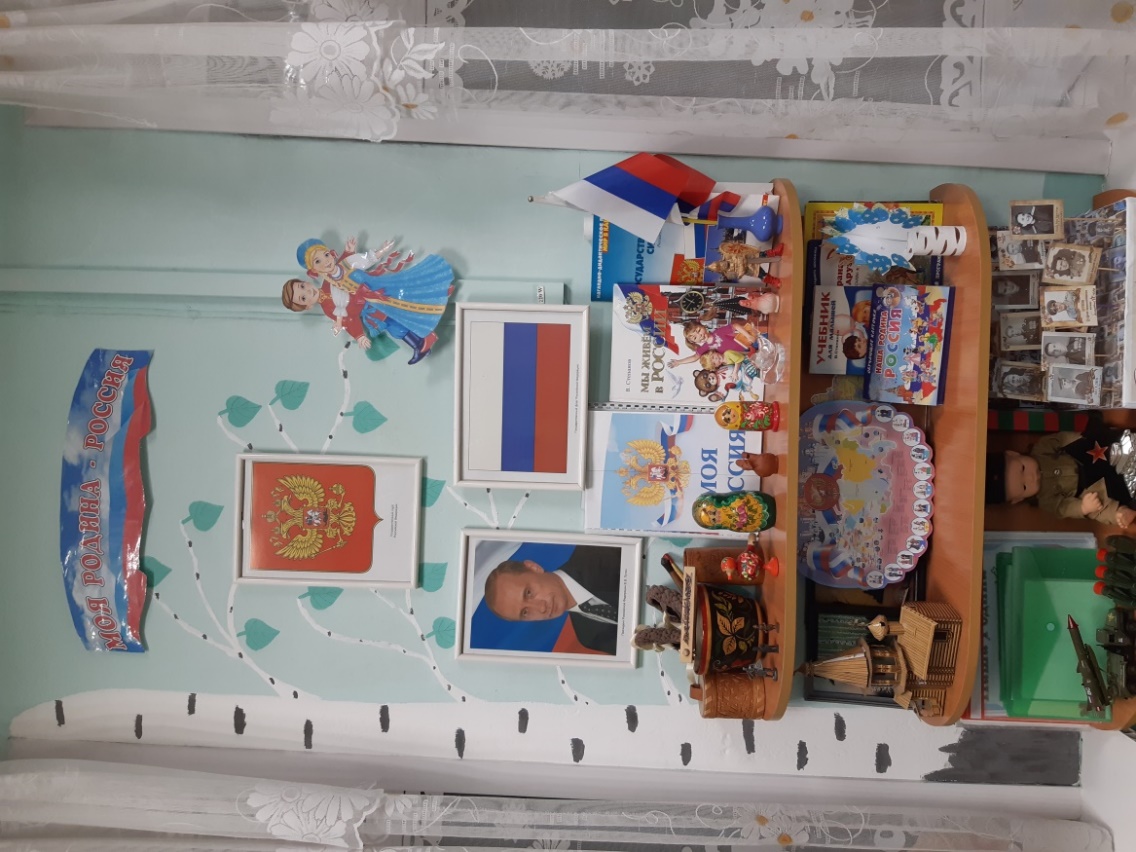 Научить патриотизму невозможно, но создать условия для его формирования мы можем и обязаны!
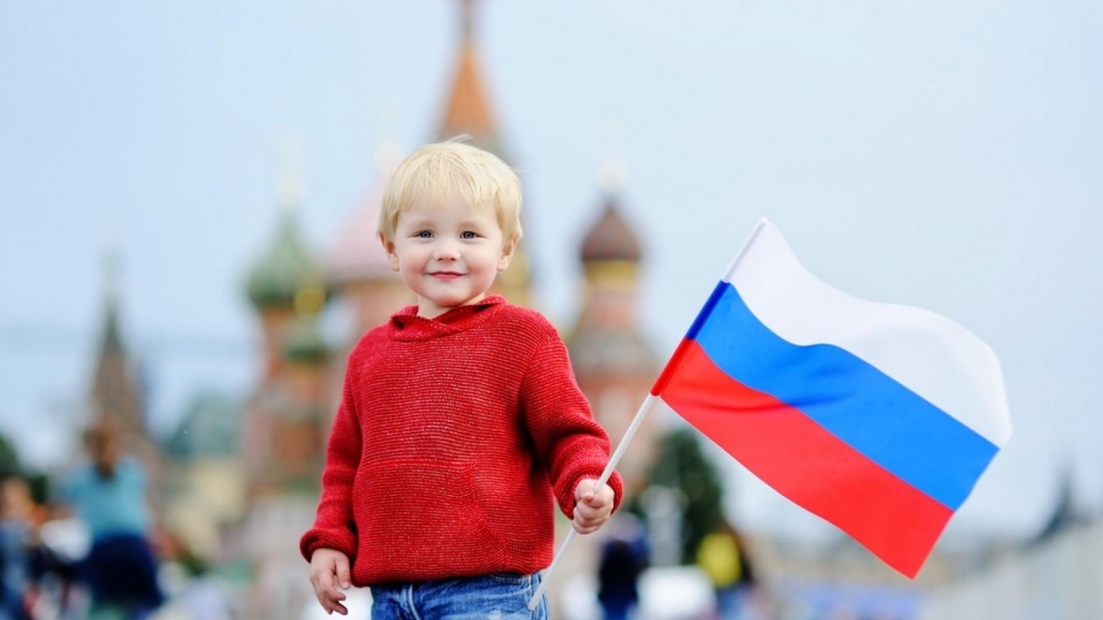